Tijdvak 7: de achttiende eeuw
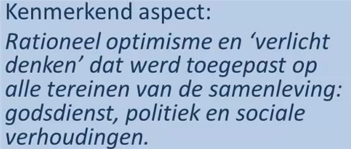 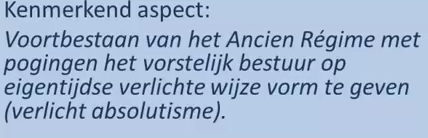 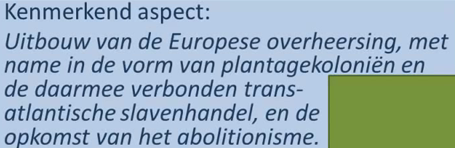 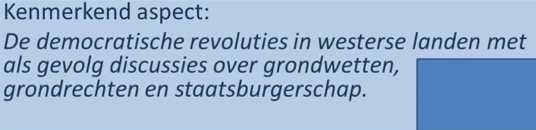 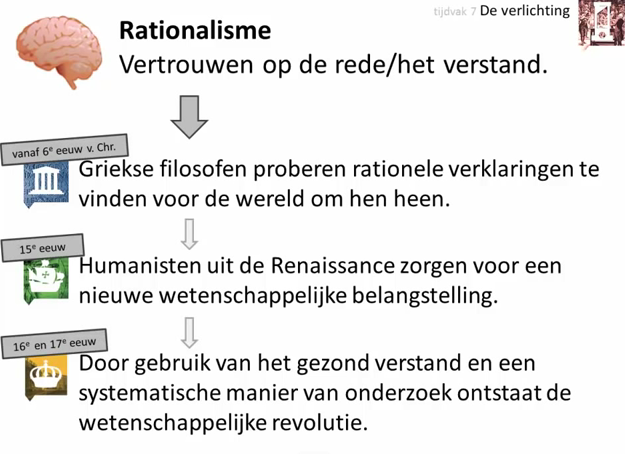 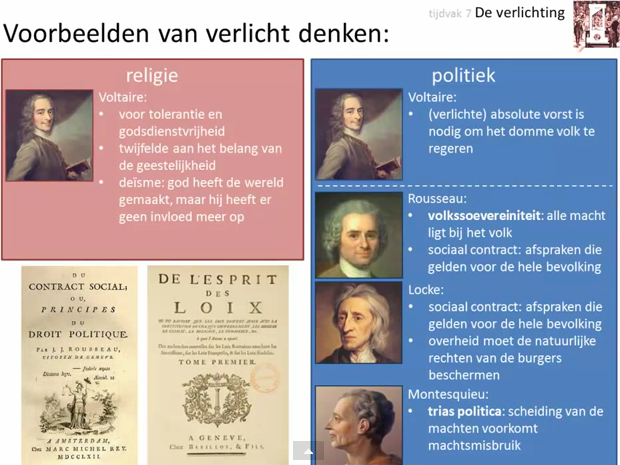 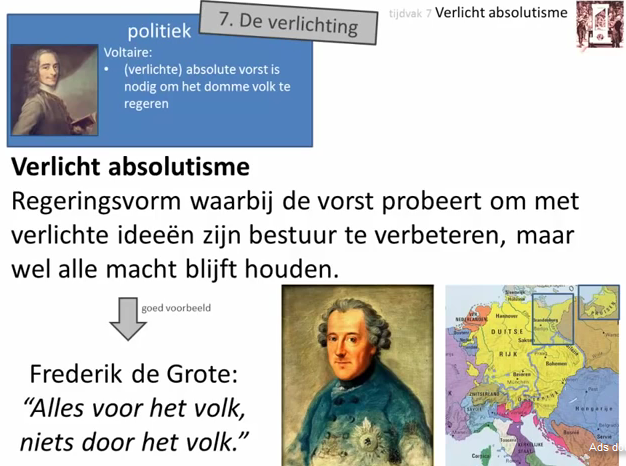 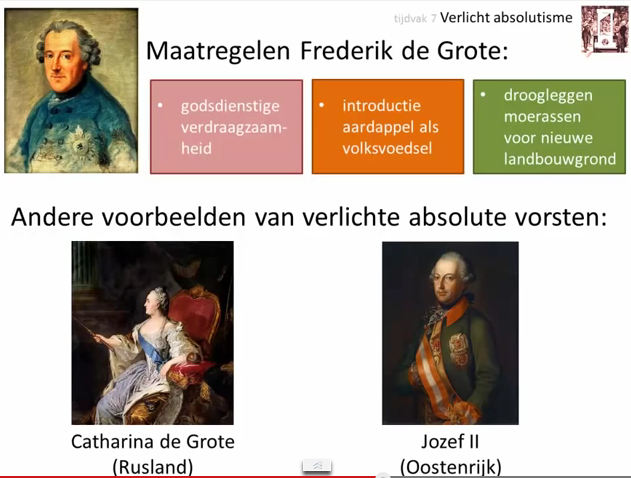 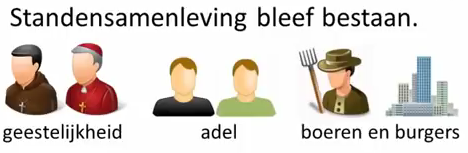 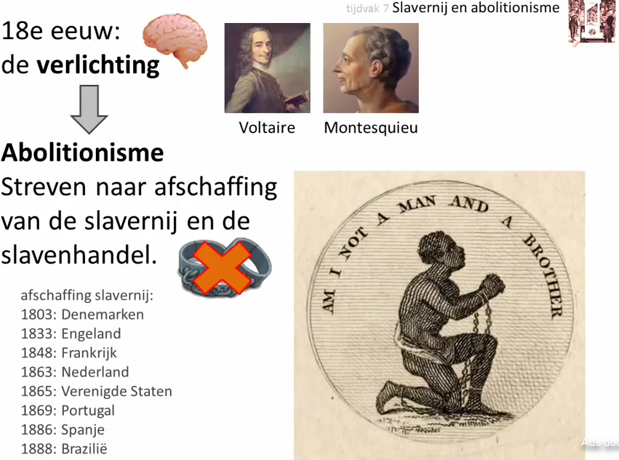 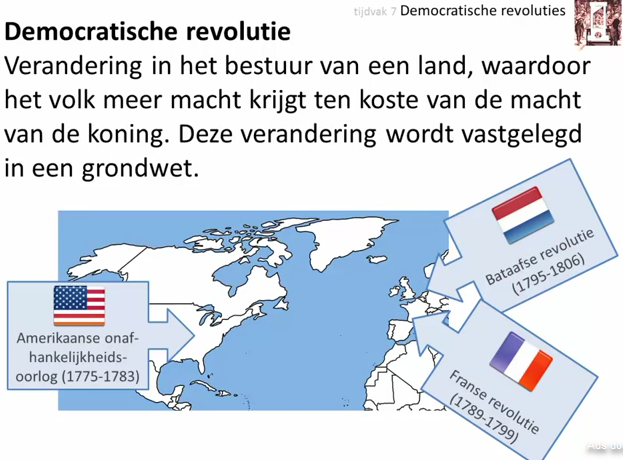 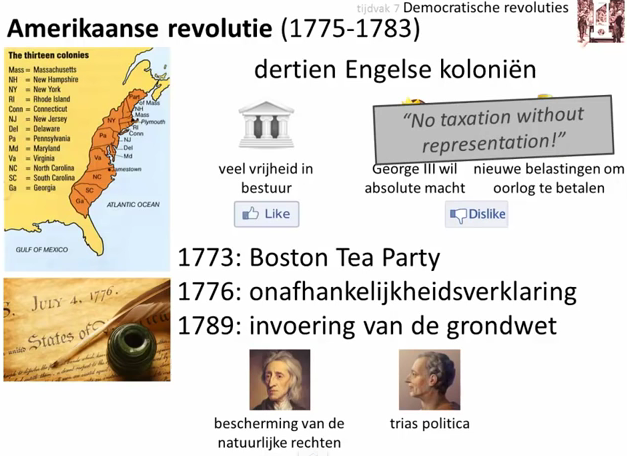 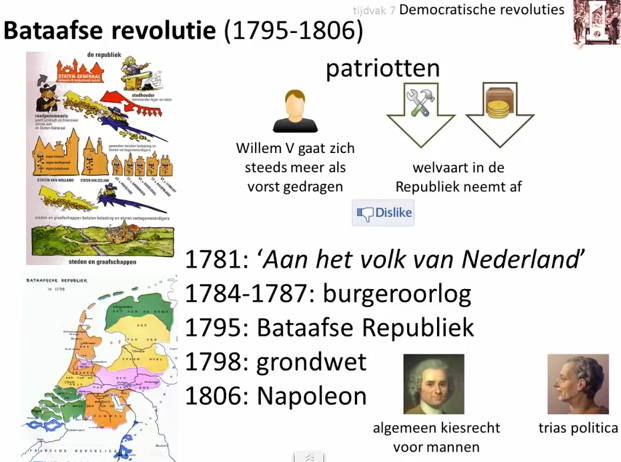 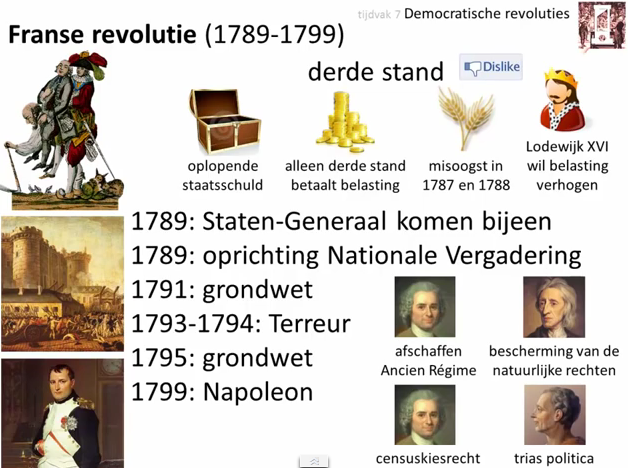 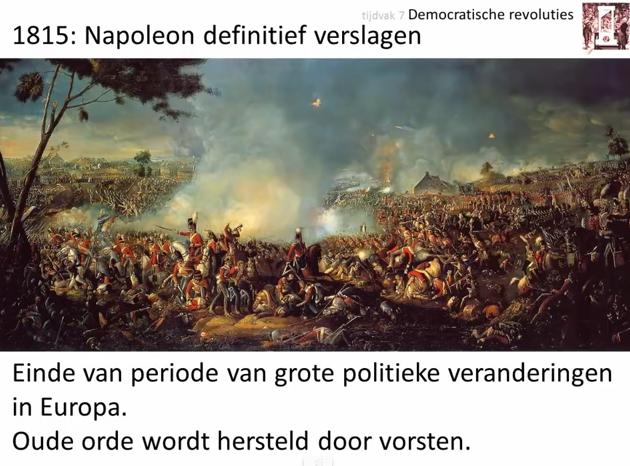